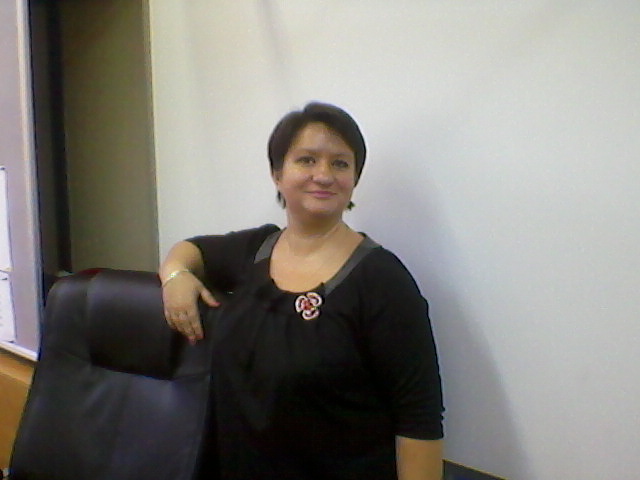 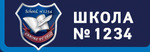 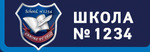 ГБОУ СОШ №1234
Учитель начальных классов
Романовская Виктория Васильевна
Выпускница школы №72 (сейчас №1234)
1986 – 1990 – педагогическое училище №9
1991 – 1995 – Московский Экстерный  Гуманитарный Университет
Стаж работы в  школе №1234 – 22 год
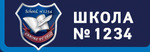 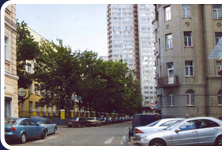 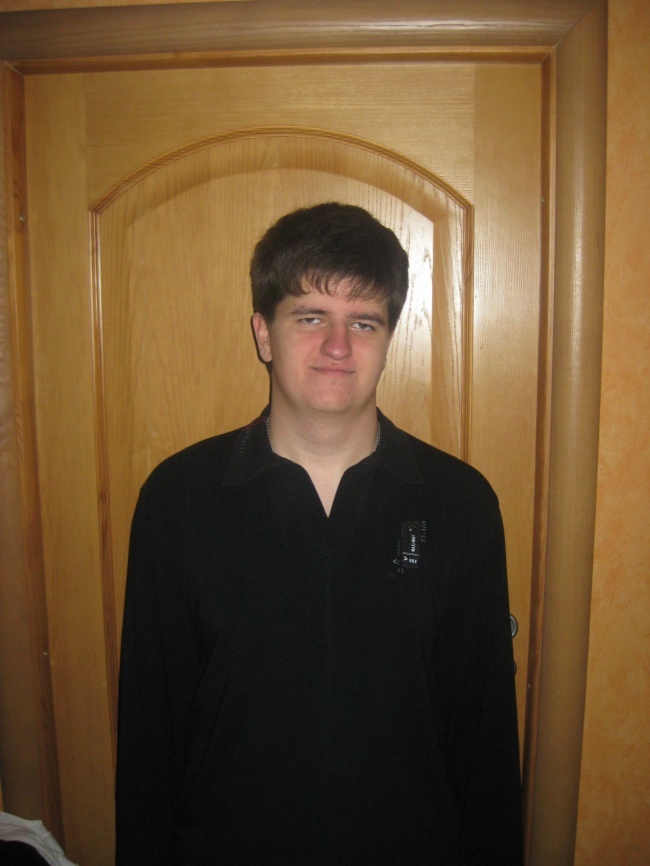 Старший сын Даниил – выпускник школы №1234.
Сейчас студент Московской финансово-юридической академии.
Будущий программист.
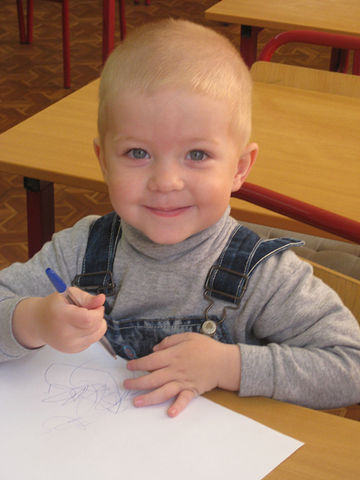 Младший сын  Иван – будущий ученик
родной школы.
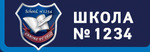 За 22 год работы Романовская Виктория Васильевна  выпустила 5 классов. Сейчас она является классным руководителем 
4 класса «Б». Все выпускники Виктории Васильевны показывают высокий уровень обученности.
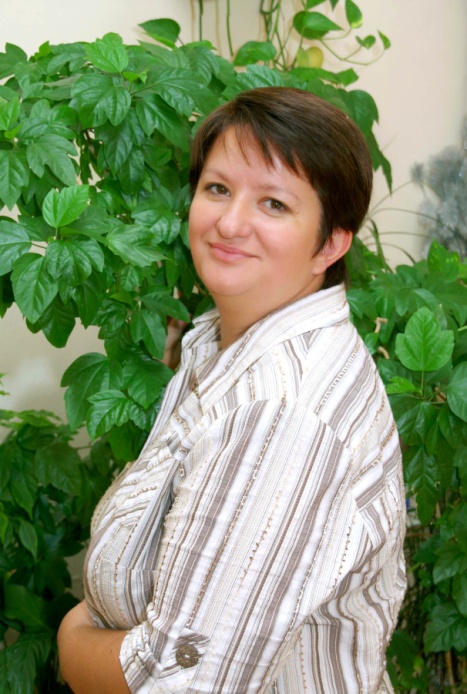 Уровень учебных умений  в 2011-2012 учебном году во 3 «б» классе при 100 % успеваемости составил  86 %.
Большое внимание педагог  уделяет формированию общечеловеческих ценностей: доброты, милосердия, гуманности, сопереживания; выработки активной жизненной позиции учащихся, чувства собственного достоинства.